✠ VUI HỌC KINH THÁNH ✠
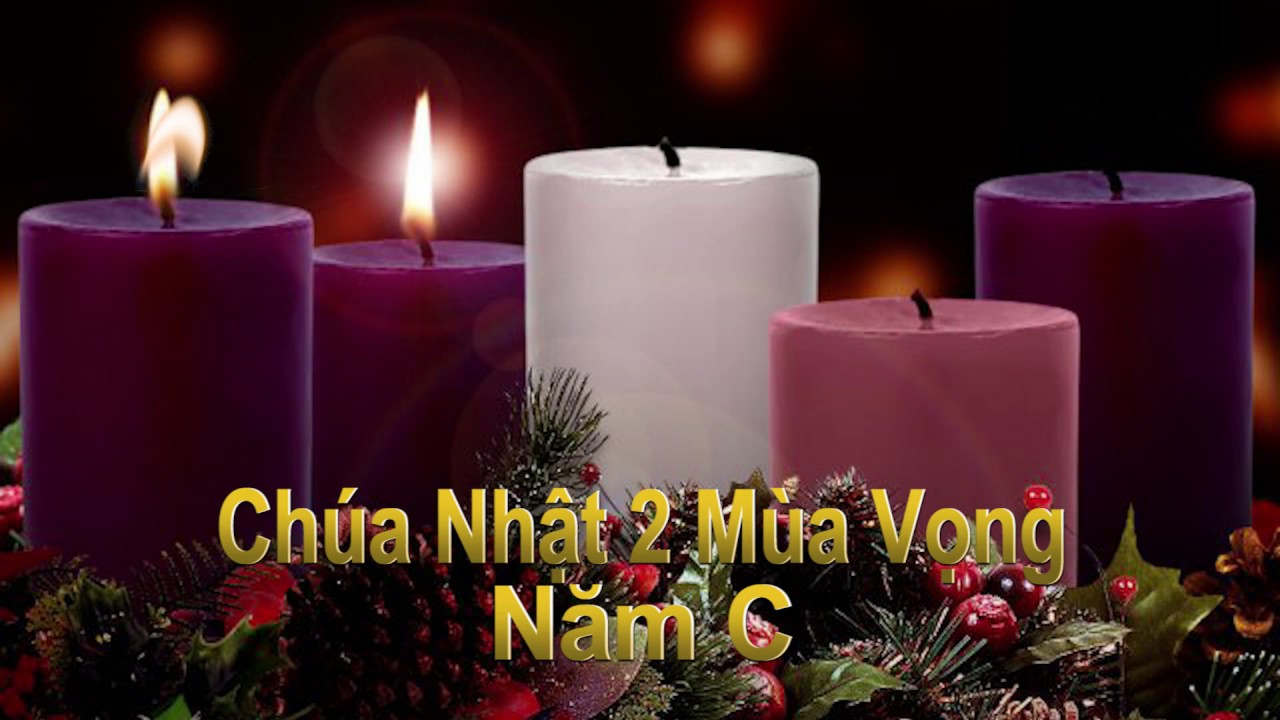 VUI MỪNG
HY VỌNG
TỈNH THỨC
CHUẨN BỊ
CHÚA NHẬT II MÙA VỌNG - C
✠ TIN MỪNG CHÚA GIÊ-SU KI-TÔ THEO THÁNH LU-CA ✠
Năm thứ mười lăm dưới triều hoàng đế Ti-bê-ri-ô, thời Phong-xi-ô Phi-la-tô làm tổng trấn miền Giu-đê,
Hê-rô-đê làm tiểu vương miền Ga-li-lê, người em là Phi-líp-phê làm tiểu vương miền I-tu-rê và Tra-khô-nít, Ly-xa-ni-a làm tiểu vương miền A-bi-lên
Kha-nan và Cai-pha làm thượng tế, có lời Thiên Chúa phán cùng ông Gio-an, con ông Da-ca-ri-a, trong hoang địa.
Ông đi khắp vùng ven sông Gio-đan, rao giảng kêu gọi người ta chịu phép rửa tỏ lòng sám hối để được ơn tha tội,
như có lời chép trong sách ngôn sứ I-sai-a rằng : Có tiếng người hô trong hoang địa : Hãy dọn sẵn con đường cho Đức Chúa, sửa lối cho thẳng để Người đi.
Mọi thung lũng, phải lấp cho đầy, mọi núi đồi, phải bạt cho thấp, khúc quanh co, phải uốn cho ngay,
đường lồi lõm, phải san cho phẳng. 6 Rồi hết mọi người phàm sẽ thấy ơn cứu độ của Thiên Chúa. Đó là Lời Chúa.
HÃY
TÌM
KIẾM
NƯỚC
CHÚA
TRƯỚC
MỌI
SỰ
NGƯỜI
SẼ
LO
CHO
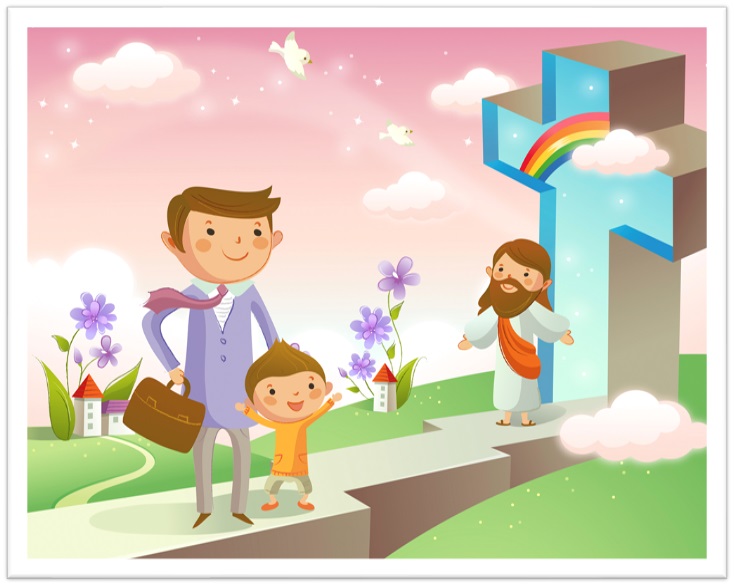 TÌM Ô CHỮ
HÀNG
 DỌC
1
2
3
4
5
6
7
8
CÓ TIẾNG NGƯỜI HÔ TRONG HOANG ĐỊA: … … … CON ĐƯỜNG CHO ĐỨC CHÚA, SỬA LỐI CHO THẲNG ĐỂ NGƯỜI ĐI
8. CÓ TIẾNG NGƯỜI HÔ TRONG HOANG ĐỊA: HÃY DỌN SẴN … … CHO ĐỨC CHÚA, SỬA LỐI CHO THẲNG ĐỂ NGƯỜI ĐI
3.	MỌI NGƯỜI SẼ ĐƯỢC THẤY GÌ CỦA THIÊN CHÚA?
7.	THEO SÁCH NGÔN SỨ I-SAI-A: CÓ TIẾNG NGƯỜI HÔ Ở ĐÂU?
2.	ÔNG GIOAN TẨY GIẢ ĐI KHẮP MIỀN SÔNG GÌ?
4.	MỌI CÁI GÌ PHẢI BẠT CHO THẤP?
5.	HÃY DỌN SẴN CON ĐƯỜNG CHO ĐỨC CHÚA, ... ... CHO THẲNG ĐỂ NGƯỜI ĐI?
6.	ÔNG KHA-NAN VÀ CAI-PHA LÀM CHỨC VỤ GÌ?
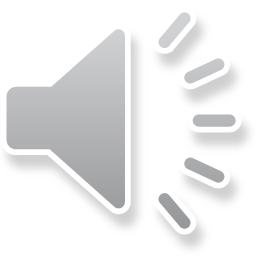 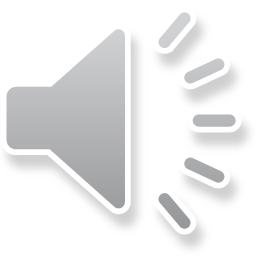 Học với Giê-su - Học cùng Giê-su
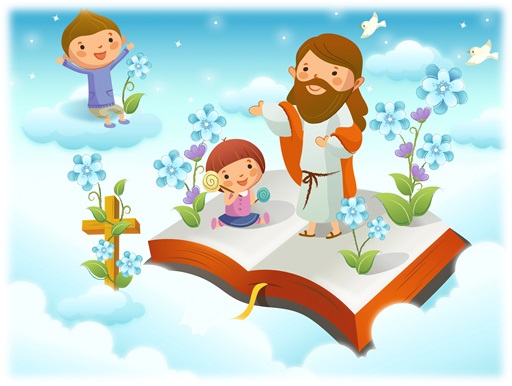 TRẮC NGHIỆM
1. Ông Gioan tẩy giả là con của ai?
C
A
B
D
Ông Anphê
Ông Dacaria
Ông Gioan
Ông Caipha
C
Ông Dacaria
Đáp án
2. Ông Gioan rao giảng thời ai làm thượng tế xứ Giuđê?
C
A
B
D
Thượng tế Caipha.
Thượng tế Phéttô.
Thượng tế Abigatha.
Thượng tế Simon.
D
Thượng tế Caipha.
Đáp án
3. Ông Gioan rao giảng tại miền nào?
C
A
B
D
Miền Samaria.
Miền Galilê.
Miền Giuđêa.
Miền Thập tỉnh.
C
Miền Galilê.
Đáp án
4. Ông Gioan rao giảng điều gì?
C
A
B
D
Cả a, b và c đúng.
Nước Thiên Chúa đã đến gần.
Kêu gọi người ta chịu phép rửa tỏ lòng ăn năn sám hối.
Ơn cứu độ của Thiên Chúa.
Cả a, b và c đúng.
D
Đáp án
5. Có tiếng người hô trong hoang địa: hãy dọn sẵn con đường cho Đức Chúa, sửa lối cho thẳng để Người đi”  được trích từ sách ngôn sứ nào?
C
A
B
D
Ngôn sứ Khácgai.
Ngôn sứ Êdêkien.
Ngôn sứ Isaia.
Ngôn sứ Êlia.
Ngôn sứ Isaia.
A
Đáp án
THIẾU NHI YÊU CHÚA
Thiếu Nhi cần làm gì để DỌN ĐƯỜNG chuẩn bị đón Mừng Chúa Giáng Sinh?